Vrst datoteka, dokumenti
Datoteke
Datoteka je zapis pohranjen u memoriji koji sadržava sliku, tekst, glazbu, prezentaciju ili neki drugi podatak.
Datoteke imaju naziv, nastavak naziva te pripadajuću ikonu.
Primjer: Datoteka napravljena u programu MS Word (pretpostavljamo da se u njoj nalazi tekst, slike, tablice itd.)
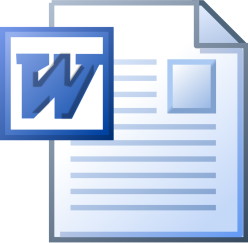 Ikona
Izlet.docx
Nastavak naziva datoteke
Naziv datoteke
Mape
Mapa je spremnik koji omogućuje lakše organiziranje datoteka. 
Primjer: Na radnoj površini možemo napraviti mapu Pjesme u koju ćemo spremati datoteke svojih omiljenih pjesama.
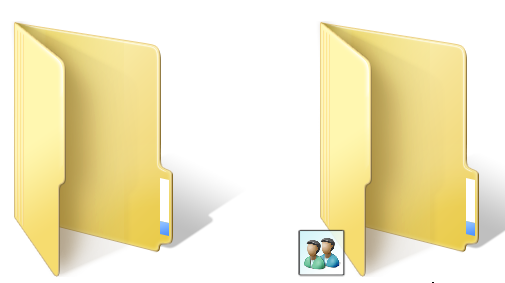 Mape obično nemaju nastavak naziva
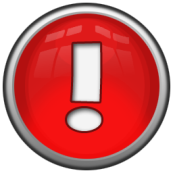 Pjesme
Razlikujemo tri vrste datoteka
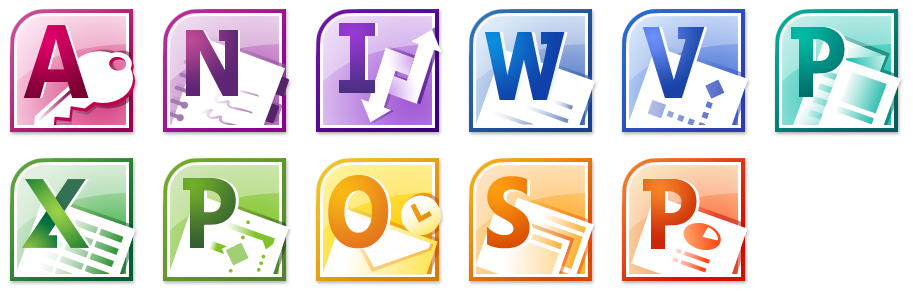 1.    Programske datoteke – klikom na ove datoteke otvara se određeni program, igrica i sl.

2.    Znakovne datoteke – sadrže samo tekst

3.   Podatkovne datoteke – datoteke načinjene nekim programom, npr. crtež, prezentacija,…
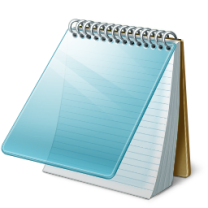 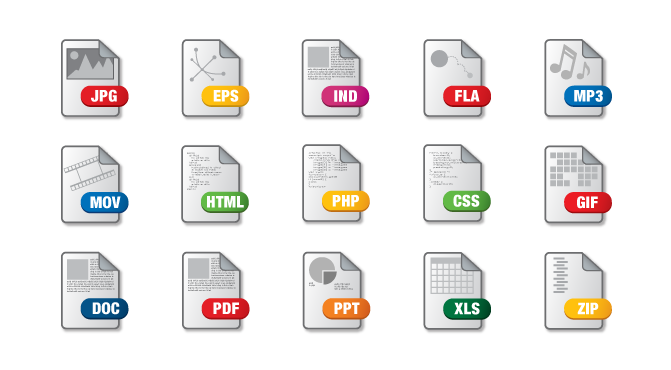